Bits and Data Storage
Basic Hardware Units of a Computer
Bits and Bit Patterns
Bit: Binary Digit (0 or 1)
Bit Patterns are used to represent information.
Numbers
Text characters
Images
Sound
And others
Boolean Operations
Boolean Operation: An operation that manipulates one or more true/false values
Specific operations
AND
OR
XOR (exclusive or)
NOT
The Boolean operations AND, OR, and XOR (exclusive or)
Gates
Gate: A device that computes a Boolean operation
Often implemented as (small) electronic circuits
Provide the building blocks from which computers are constructed
VLSI (Very Large Scale Integration)
A pictorial representation of AND, OR, XOR, and NOT gates as well as their input and output values
Flip-flops
Flip-flop: A circuit built from gates that can store one bit.
One input line is used to set its stored value to 1
One input line is used to set its stored value to 0
While both input lines are 0, the most recently stored value is preserved
A simple flip-flop circuit
Setting the output of a flip-flop to 1
Setting the output of a flip-flop to 1 (continued)
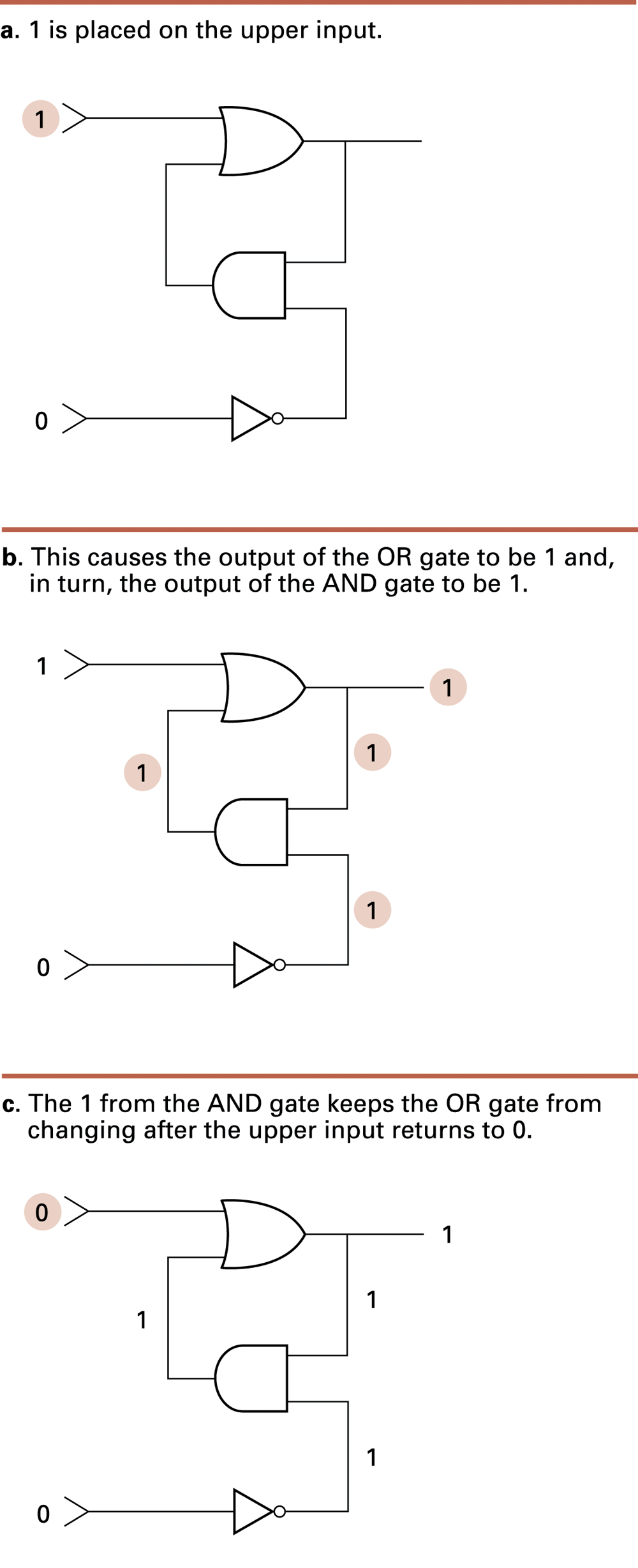 Setting the output of a flip-flop to 1 (continued)
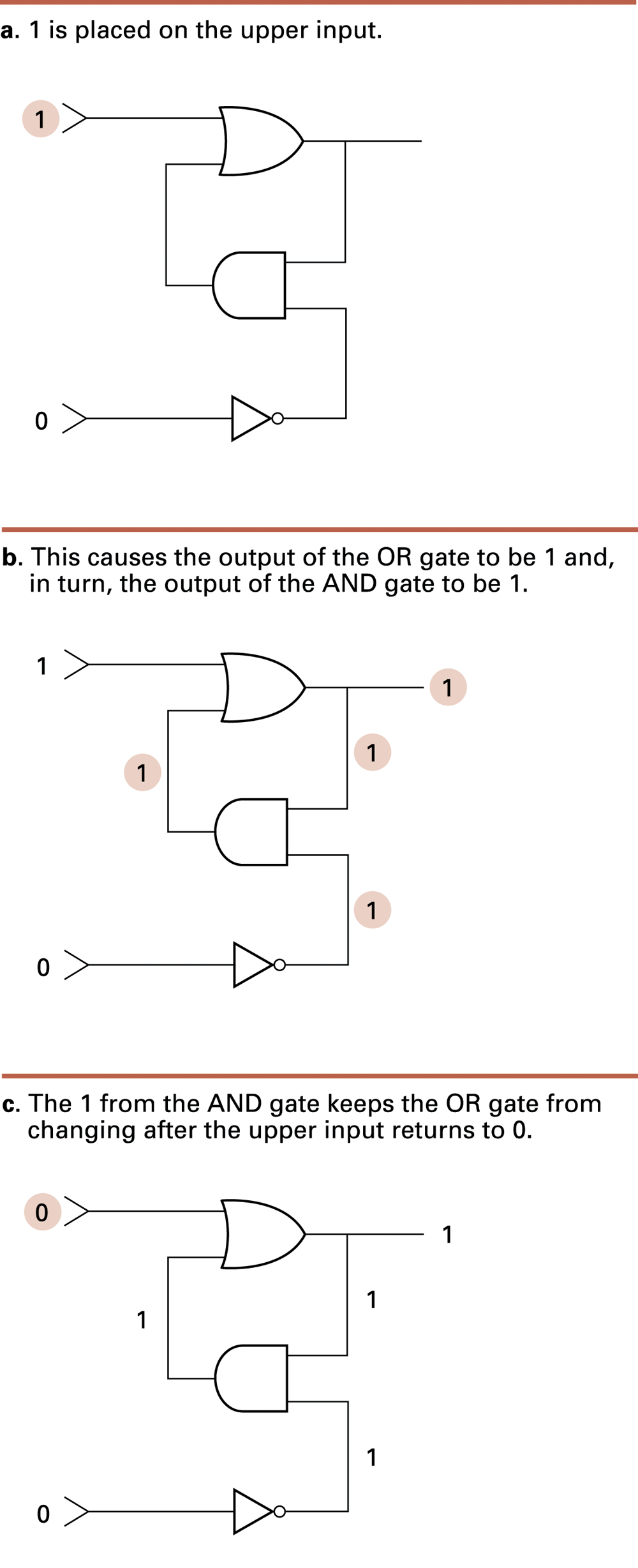 Another way of constructing a flip-flop
** Usually abstracted out as a box that stores a bit **
Main Memory Cells
Cell: A unit of main memory (typically 8 bits which is one byte)
Most significant bit: the bit at the left (high-order) end of the conceptual row of bits in a memory cell
Least significant bit: the bit at the right (low-order) end of the conceptual row of bits in a memory cell
The organization of a byte-size memory cell
Main Memory Addresses
Address: A “name” that uniquely identifies one cell in the computer’s main memory
The names are actually numbers.
These numbers are assigned consecutively starting at zero.
Numbering the cells in this manner associates an order with the memory cells.
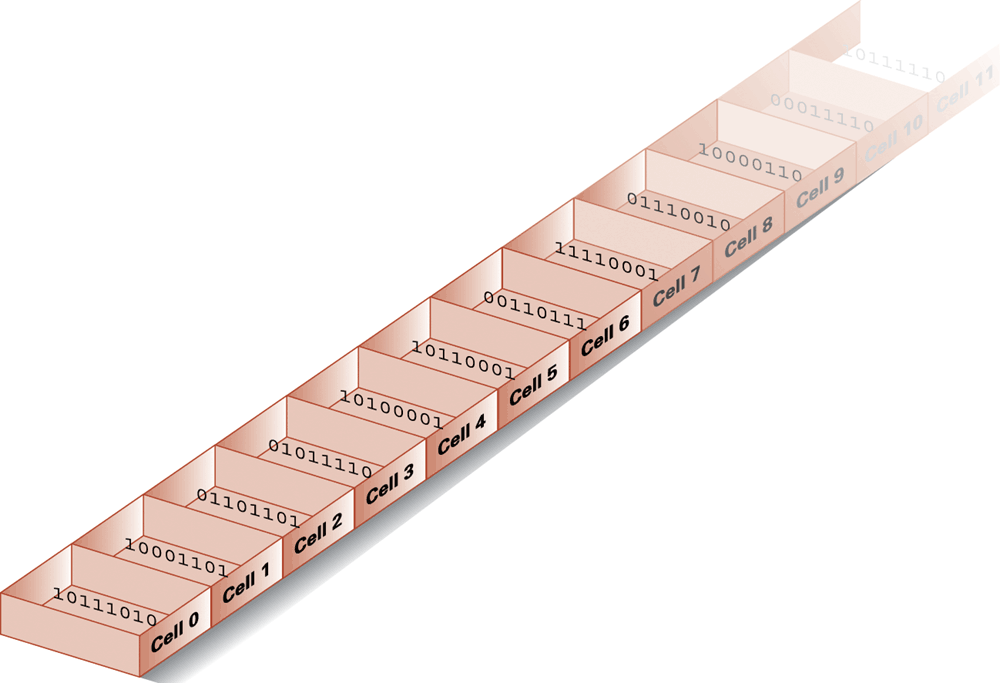 Memory Terminology
Random Access Memory (RAM): Memory in which individual cells can be easily accessed in any order
Dynamic Memory (DRAM): RAM composed of volatile memory (usually when referring to RAM we mean DRAM)
Read Only Memory (ROM) : RAM that cannot store new values; limited to pre-stored data
Measuring Memory Capacity
Kilobyte: 210 bytes = 1024 bytes
Example: 3 KB = 3 times 1024 bytes
Megabyte: 220 bytes = 1,048,576 bytes
Example: 3 MB = 3 times 1,048,576 bytes
Gigabyte: 230  bytes = 1,073,741,824 bytes
Example: 3 GB = 3 times 1,073,741,824 bytes
Mass Storage
On-line versus off-line
Typically larger than main memory
Typically less volatile than main memory
Typically slower than main memory
Mass Storage Systems
Magnetic Systems
Disk
Tape
Optical Systems
CD
DVD
Flash Drives
A magnetic disk storage system
CD storage
1-22
Files
File: A unit of data stored in mass storage system
Fields and keyfields
Physical record versus Logical record
Buffer: A memory area used for the temporary storage of data (usually as a step in transferring the data)